اسم المقرر : محادثة 2
كود المقرر : FRA 224
اسم أستاذ المقرر :  د. رضا علام
اسم الشعبة : فرنسي أساسي
الفرقة الدراسية : الثانية
Conversation 22e année (Elémentaire)
Dr. Reda ALLAM
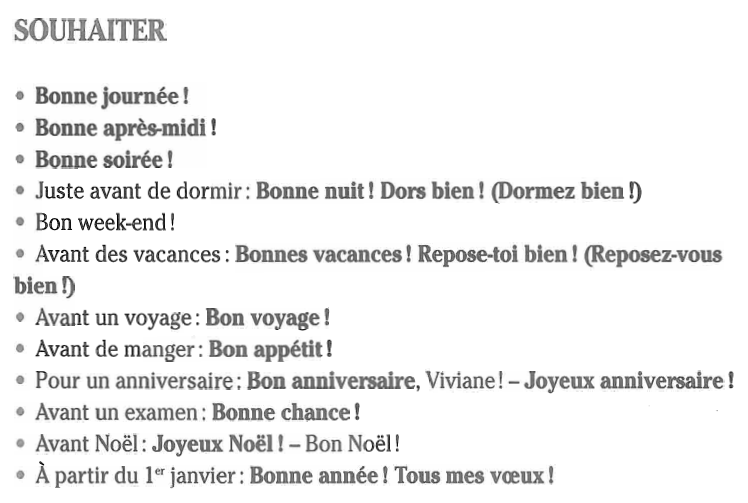 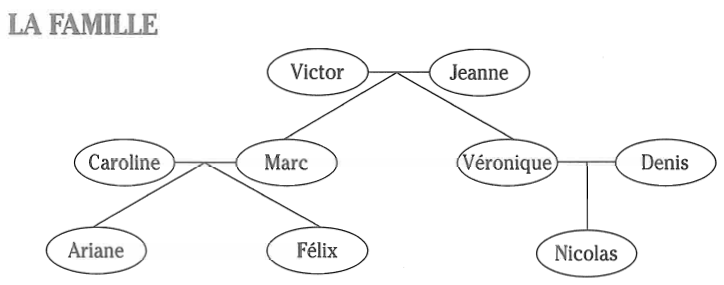 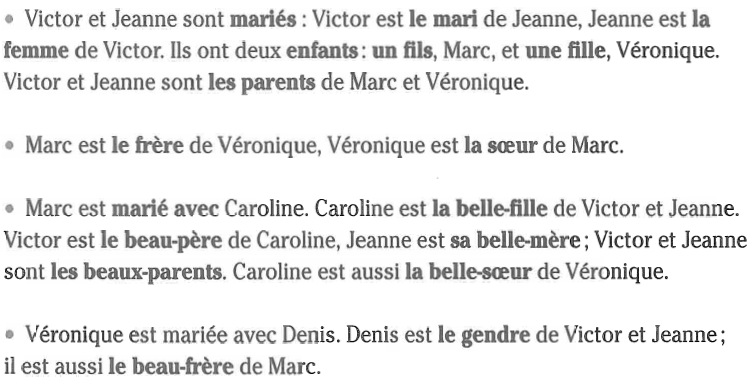 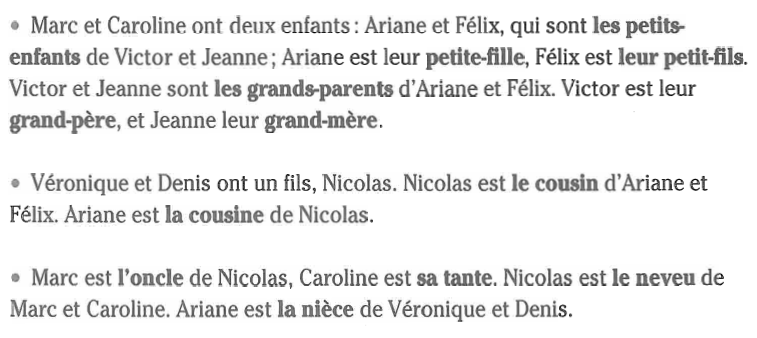 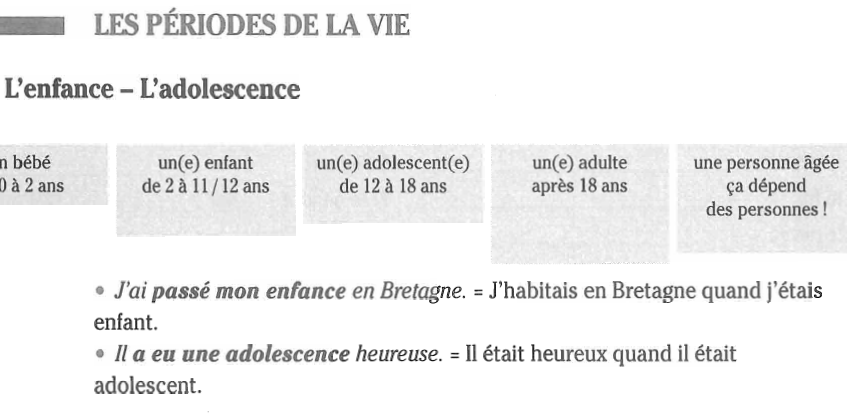 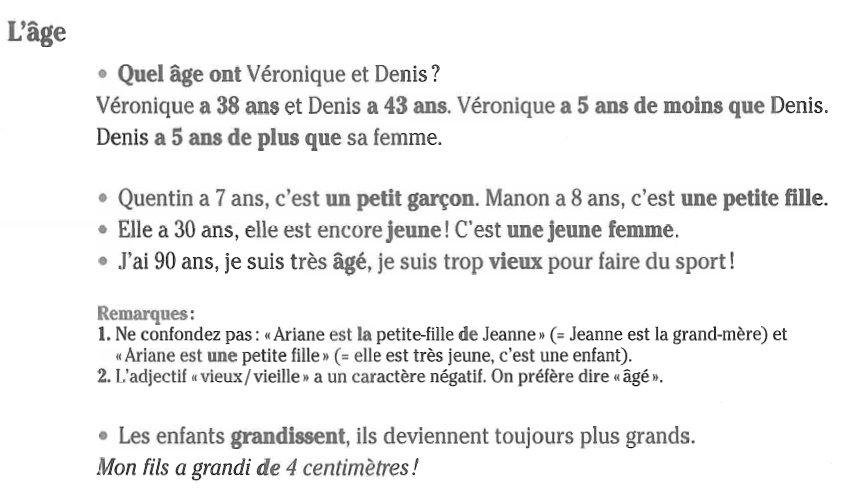 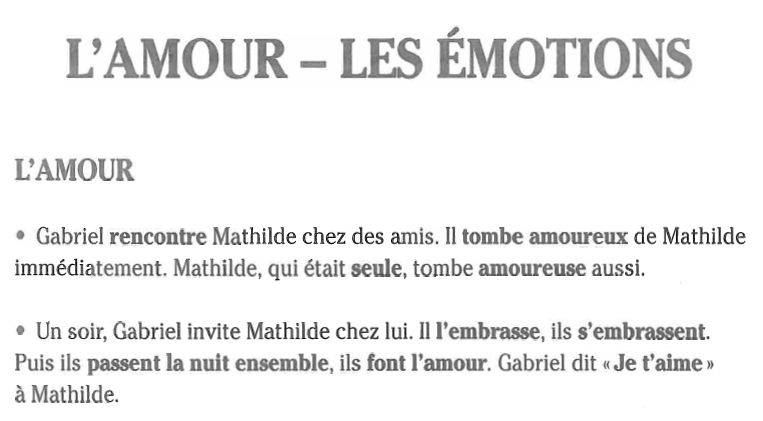 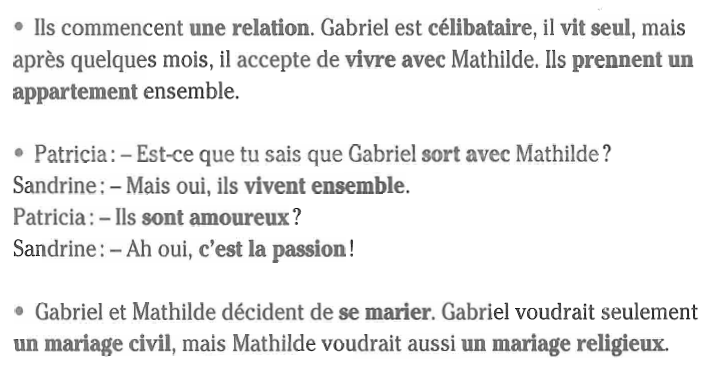 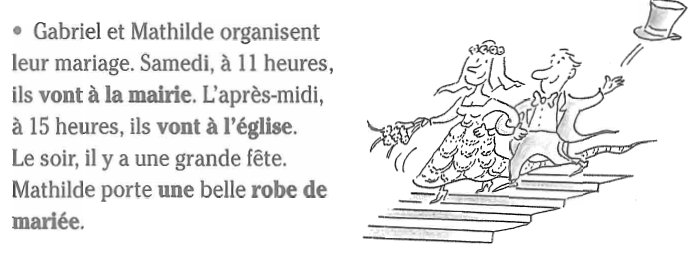